CAN YOU IDENTIFY A FAMOUS PERSON?
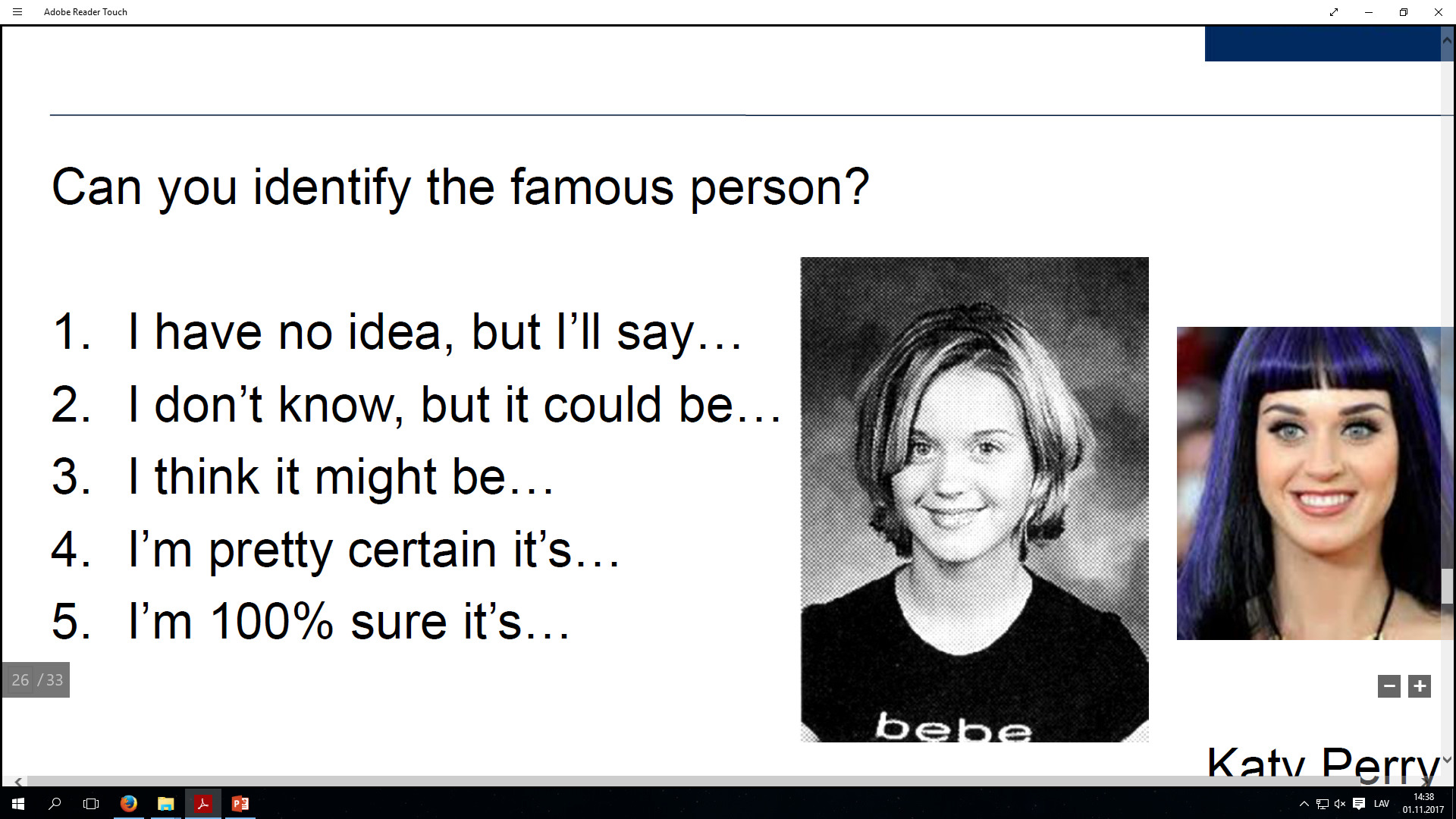 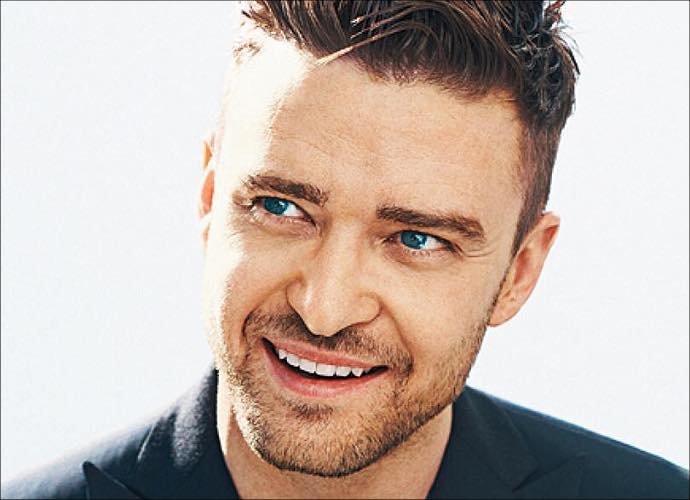 CAN YOU IDENTIFY A FAMOUS PERSON?
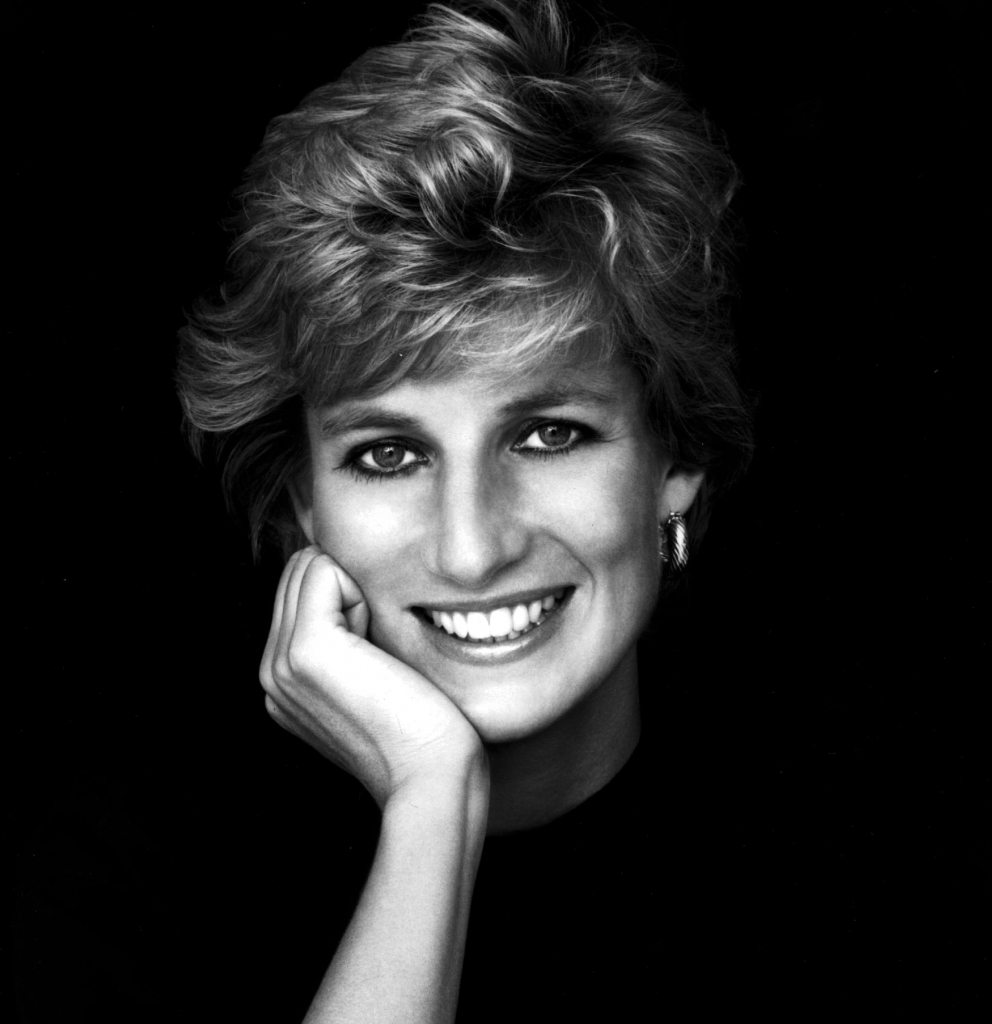 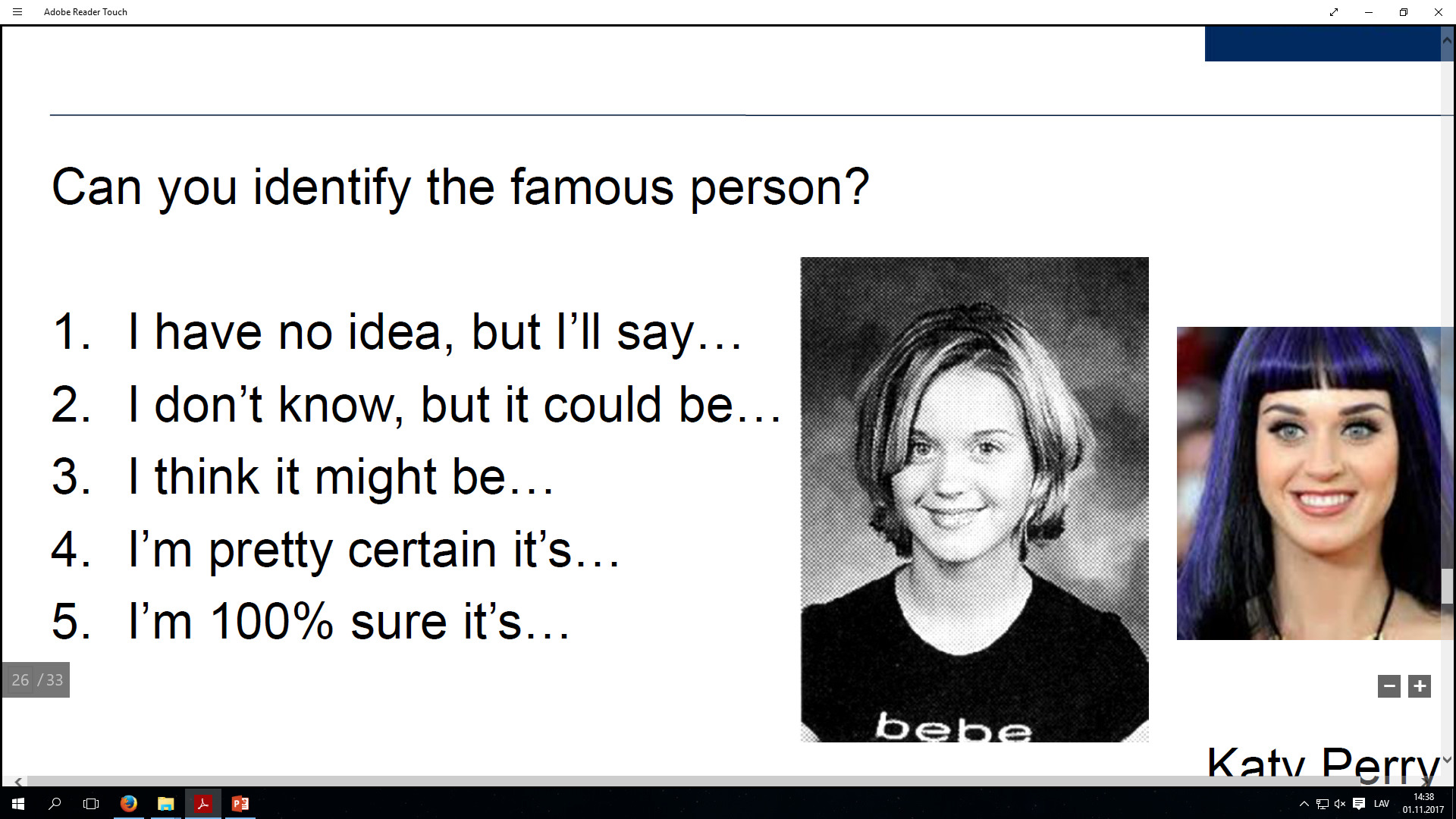 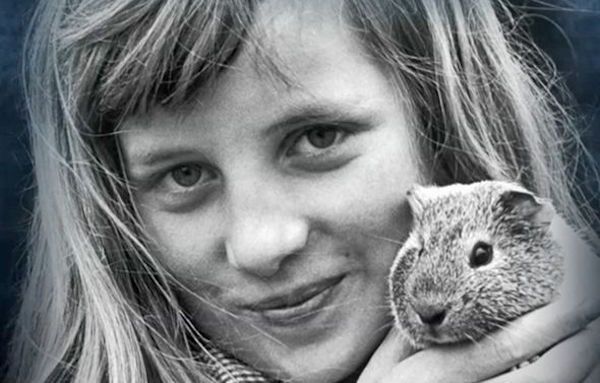 CAN YOU IDENTIFY A FAMOUS PERSON?
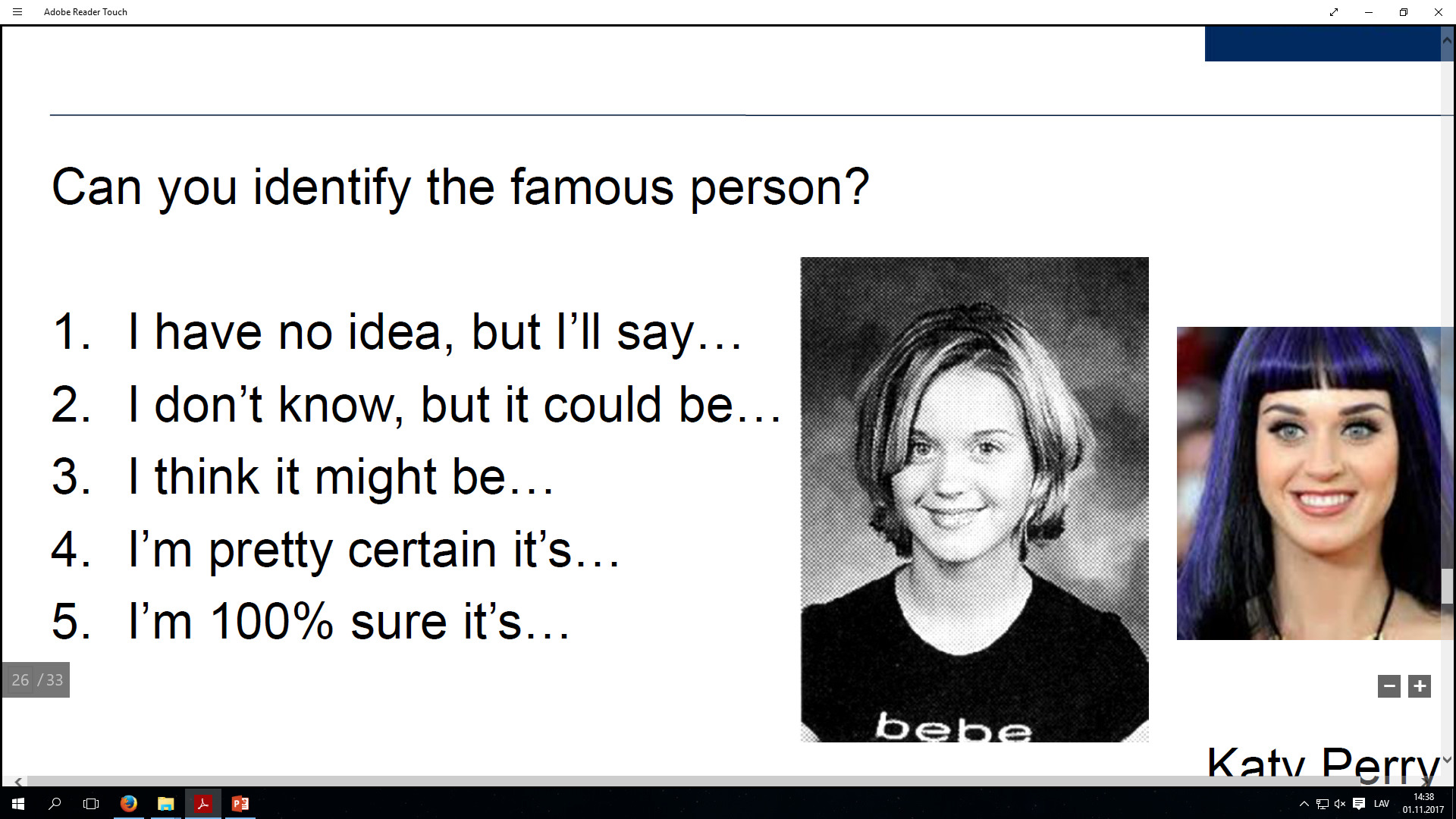 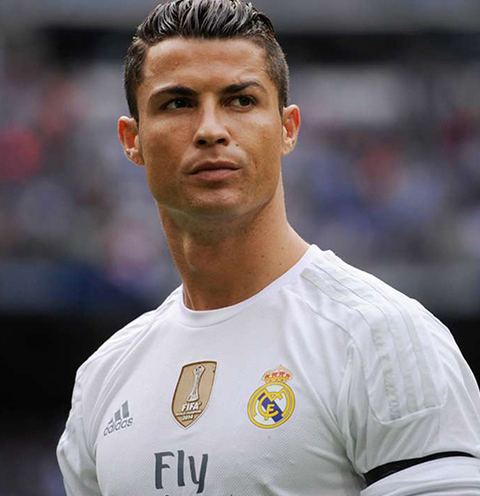 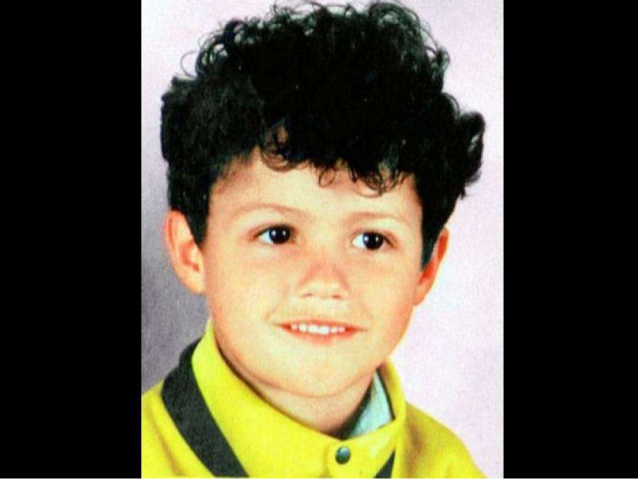 CAN YOU IDENTIFY A FAMOUS PERSON?
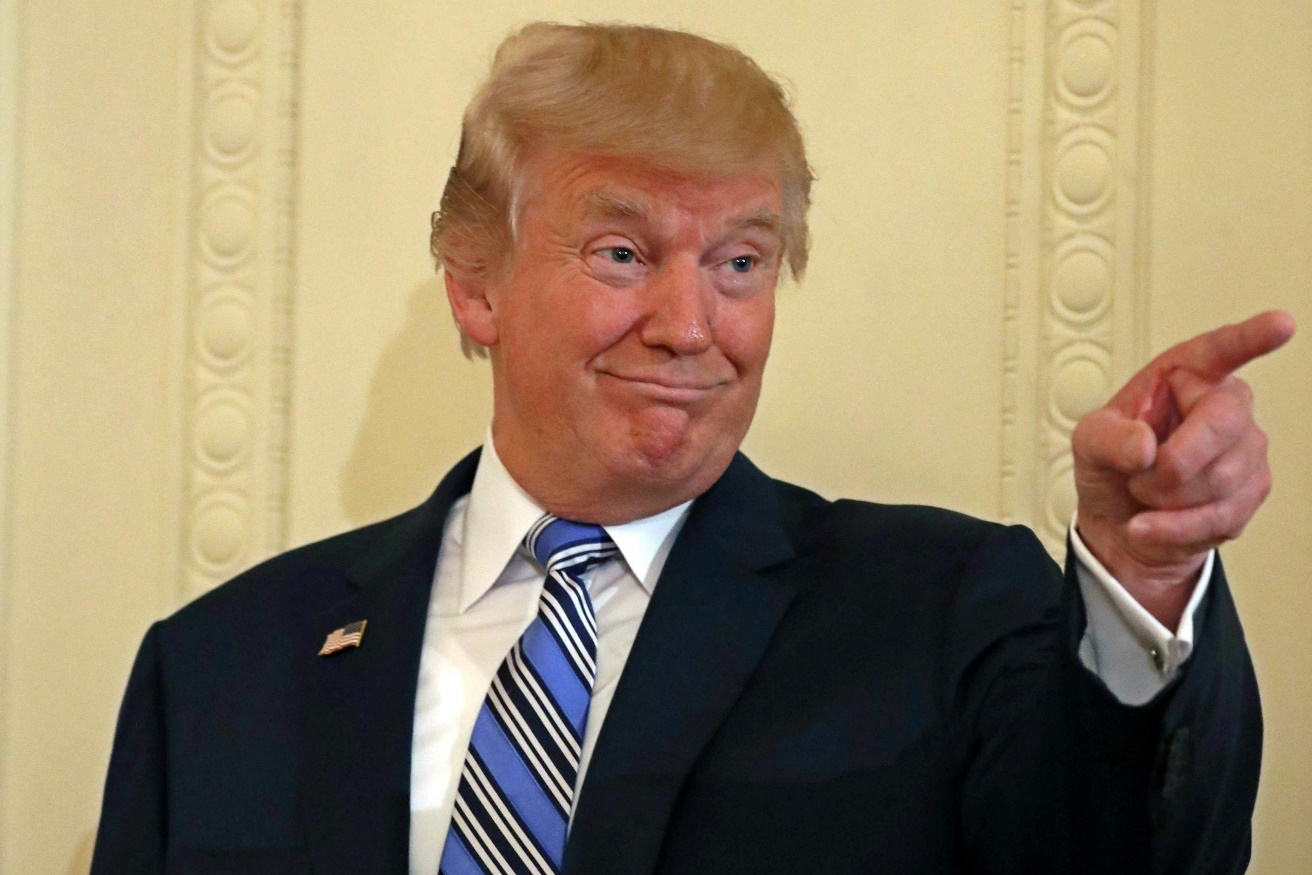 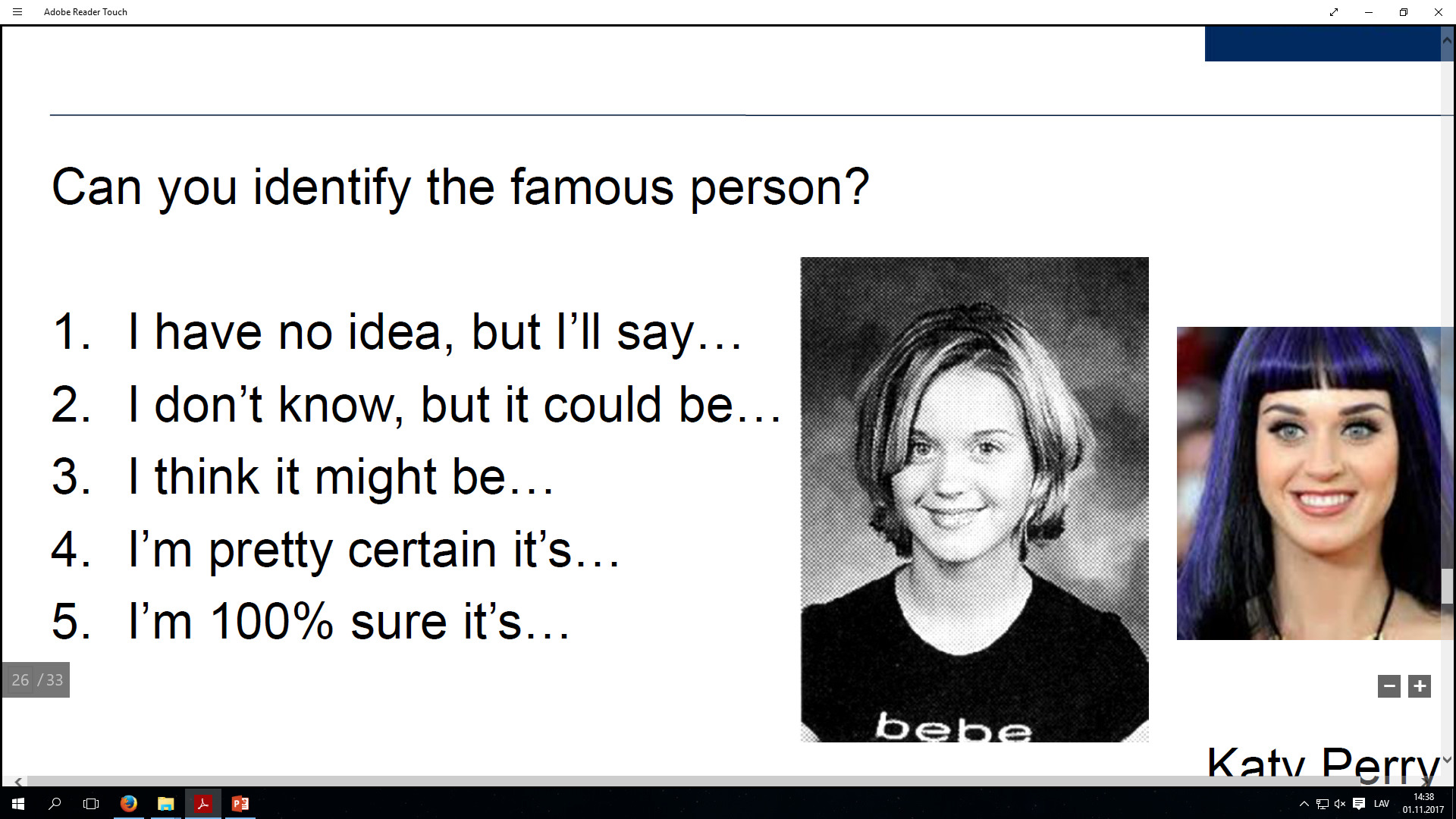 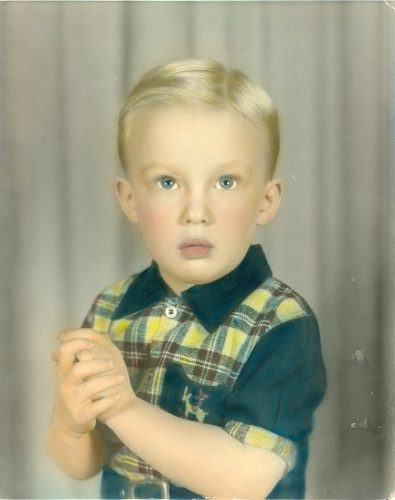 CAN YOU IDENTIFY A FAMOUS PERSON?
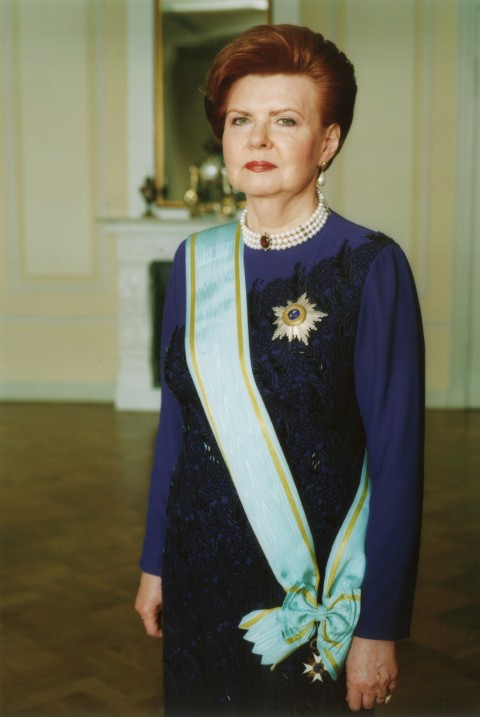 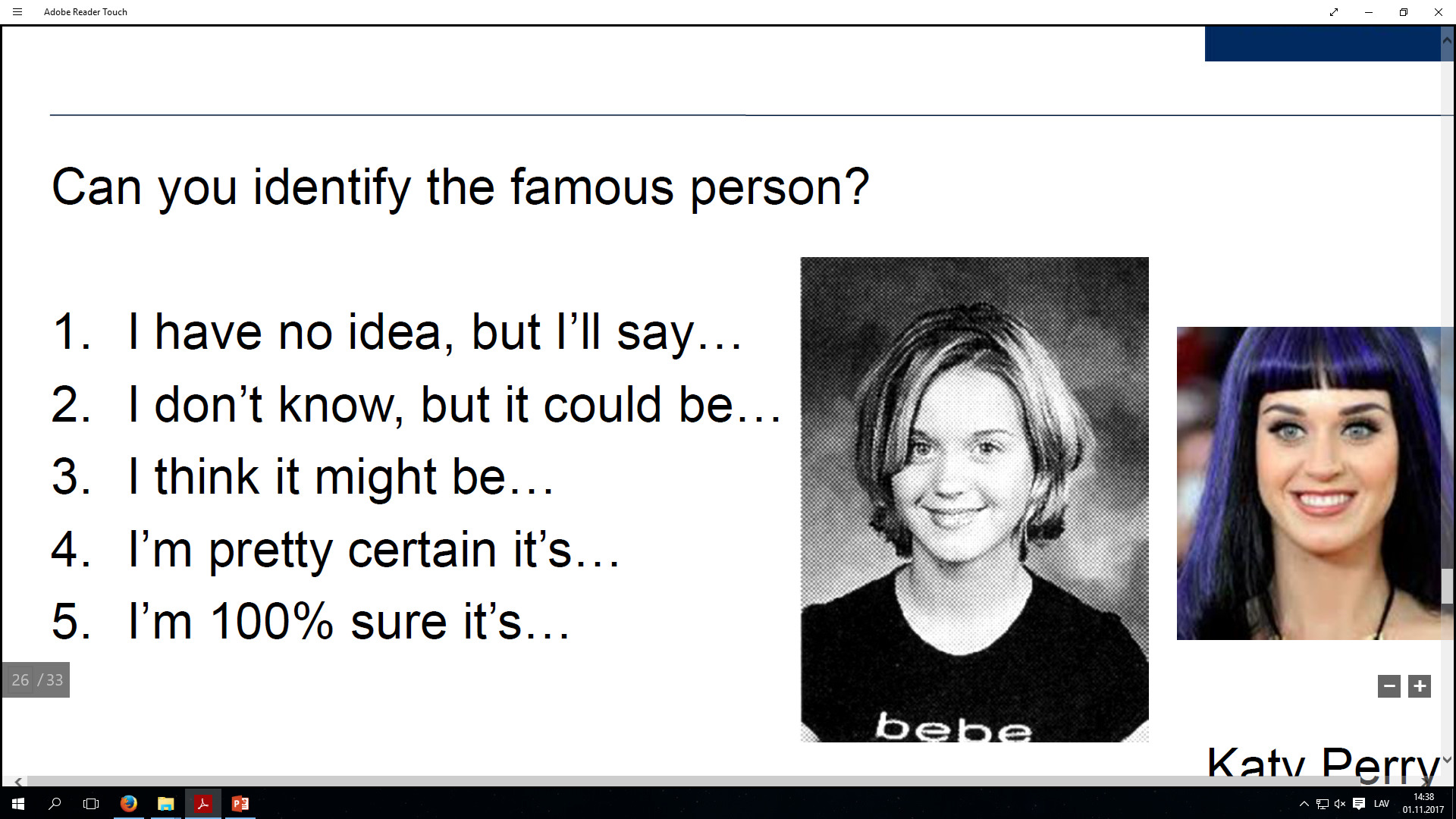 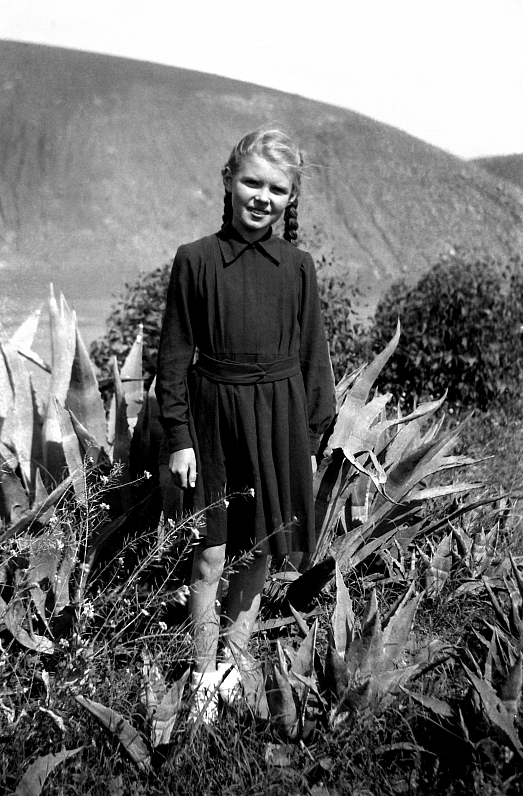 CAN YOU IDENTIFY A FAMOUS PERSON?
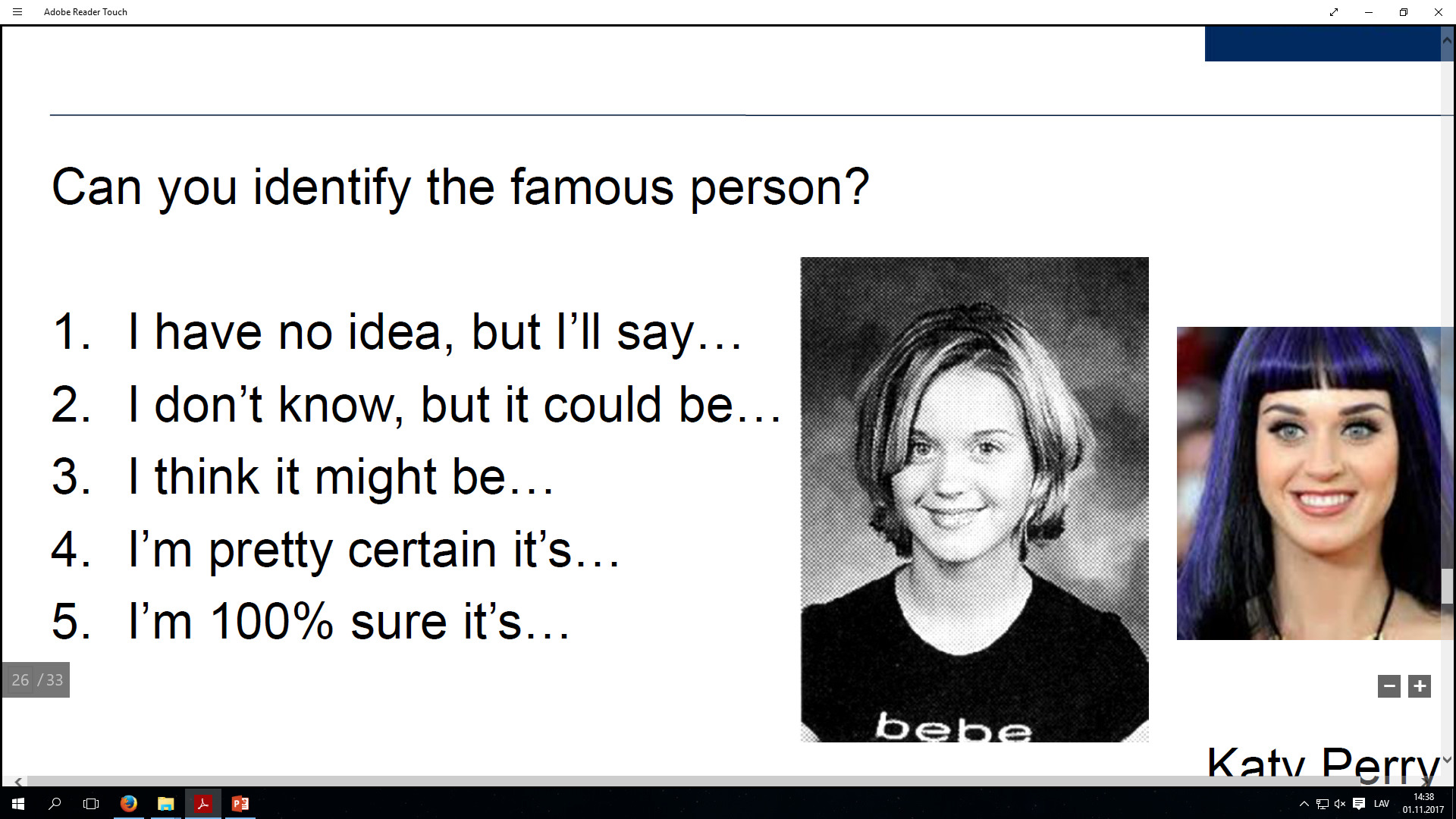 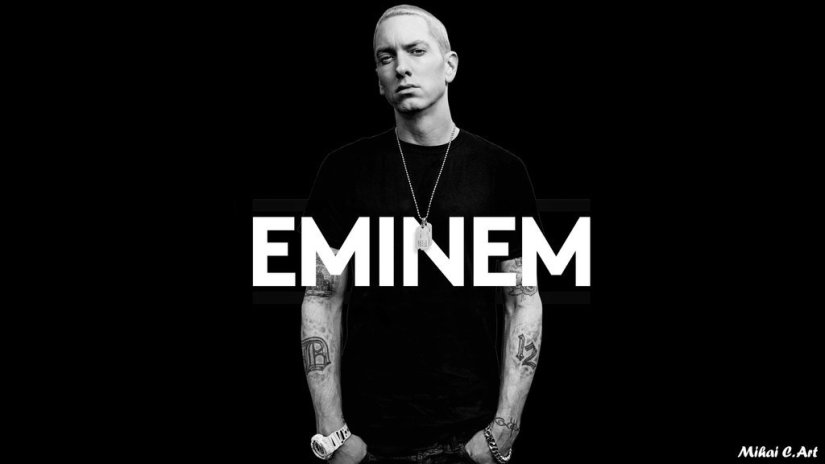 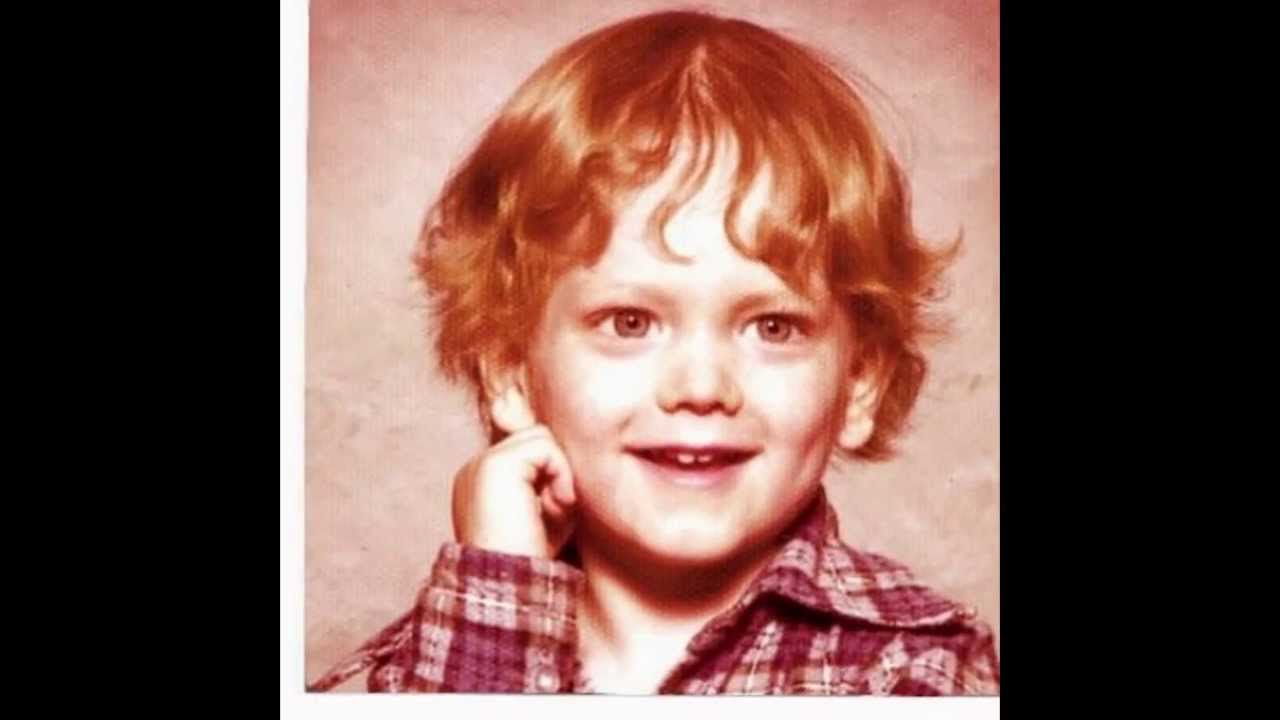 CAN YOU IDENTIFY A FAMOUS PERSON?
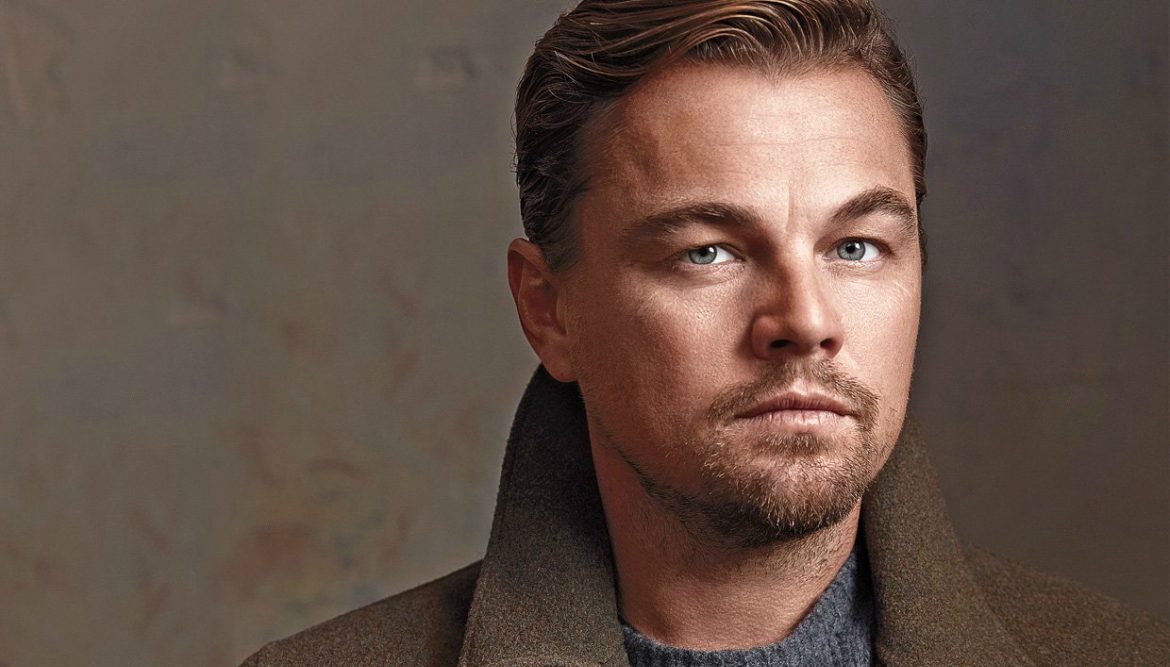 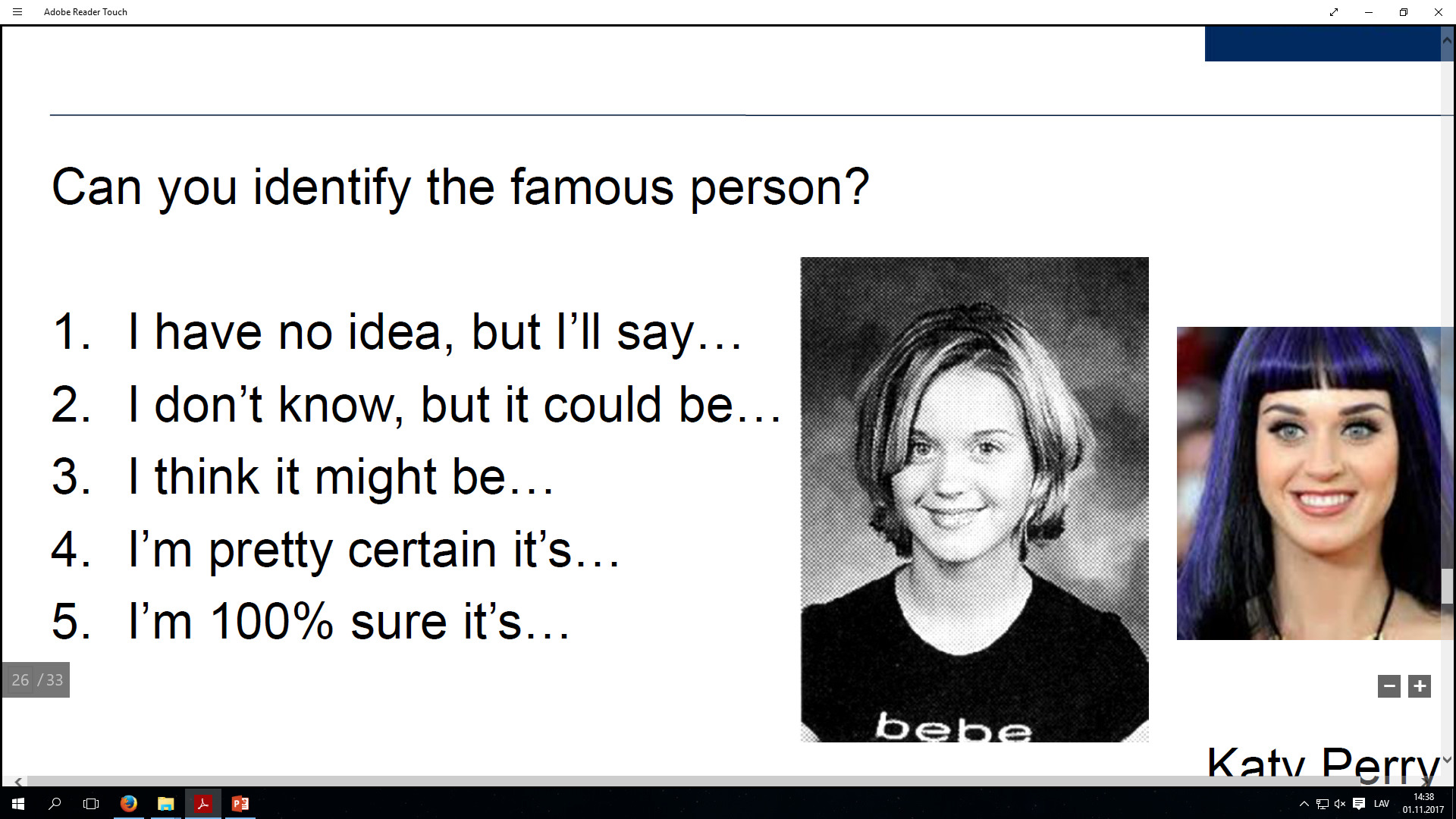 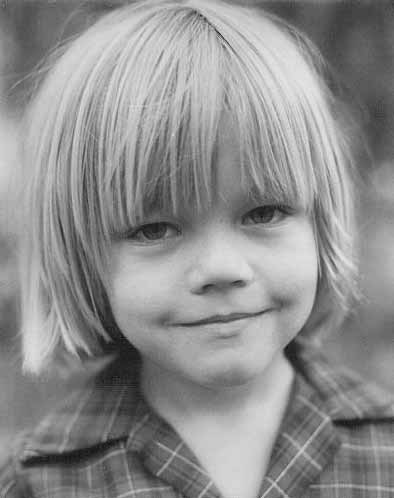